STARDUST
Mostra di Astronomia 
OPEN DAY 13 dicembre 2014
Classe 3° A
Prof.ssa Vercellini Luisa
Le stelle fabbricano nuclei da 13 miliardi di anni: sono aziende con una solida tradizione, potremmo dire! Le reazioni di fusione nucleare che avvengono al loro interno trasformano i nuclei più leggeri come l’idrogeno (1 protone) e l’elio (2 protoni) in elementi più pesanti.
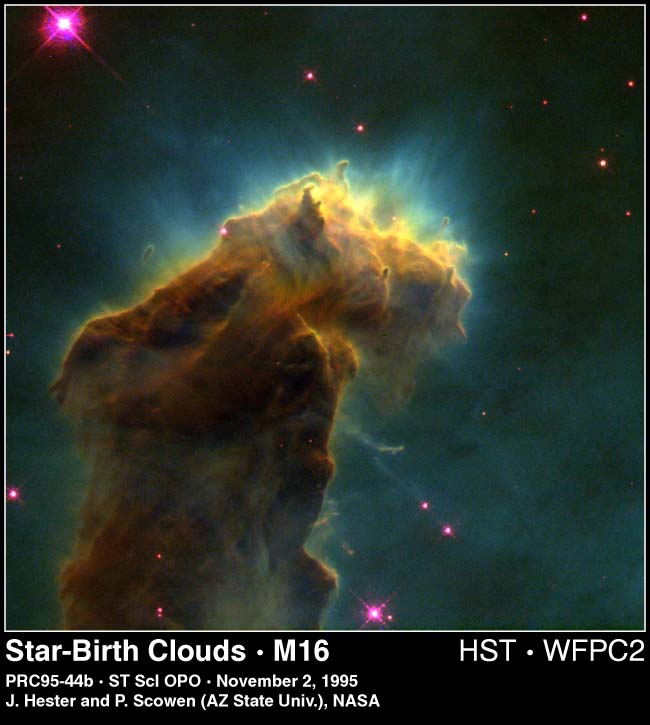 La maggior parte delle stelle, come il nostro Sole, non hanno però materia sufficiente per andare oltre la sintesi del carbonio (12 protoni) mentre quelle più massive arrivano fino al ferro (26 protoni). A quel punto la fusione si ferma ma l’energia accumulata è enorme e la stella esplode, diventando ciò che gli astrofisici chiamano …………………….
……….una SUPERNOVA
Durante i pochi minuti in cui avviene il botto, ci sono le condizioni di pressione e temperatura per “cucinare” nuclei più pesanti del ferro come cobalto, nickel, titanio. Così il materiale sparpagliato nel cosmo servirà per generare altre stelle e gli elementi stabili che troviamo sulla Terra.
Quindi…………..
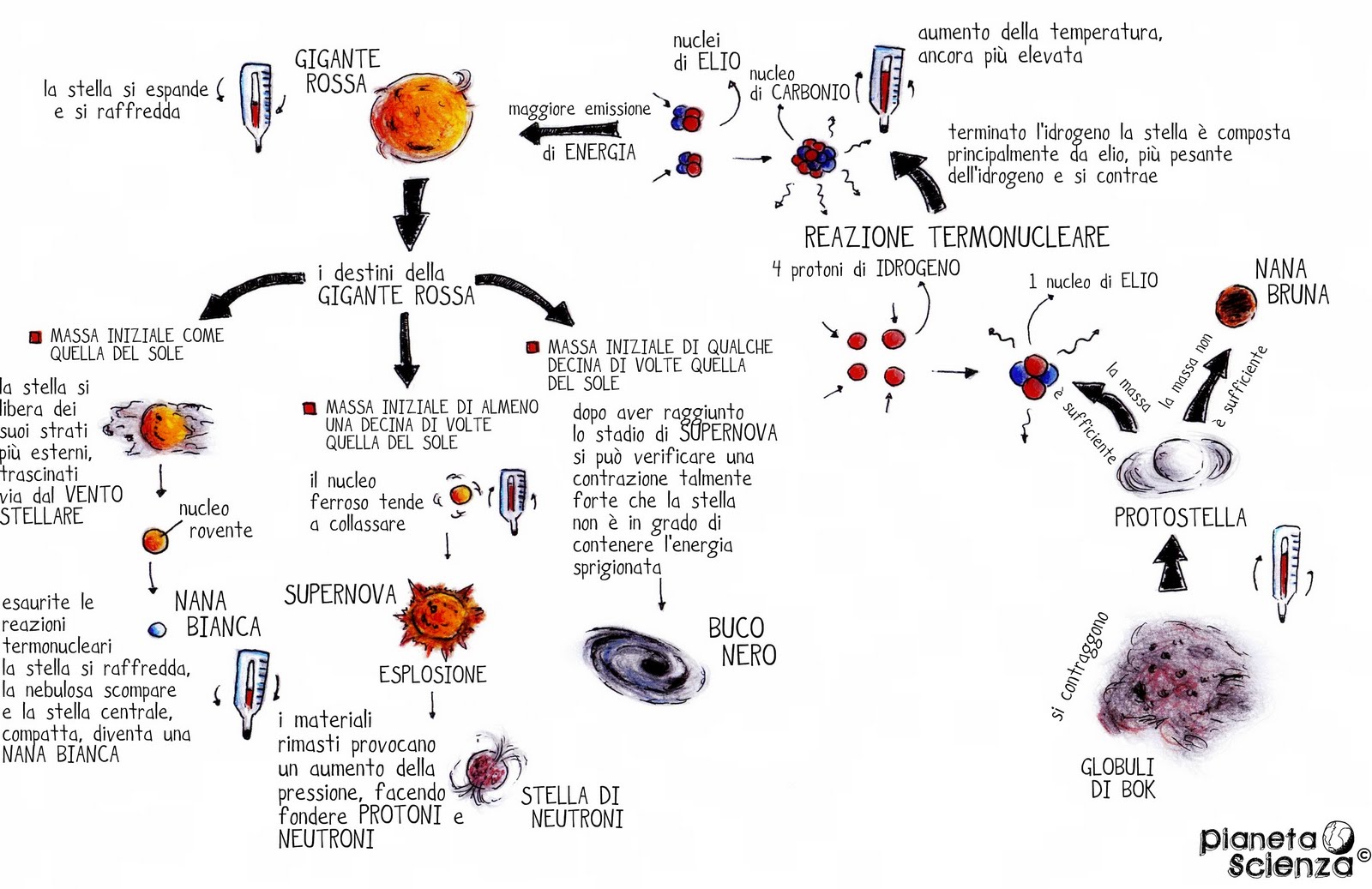 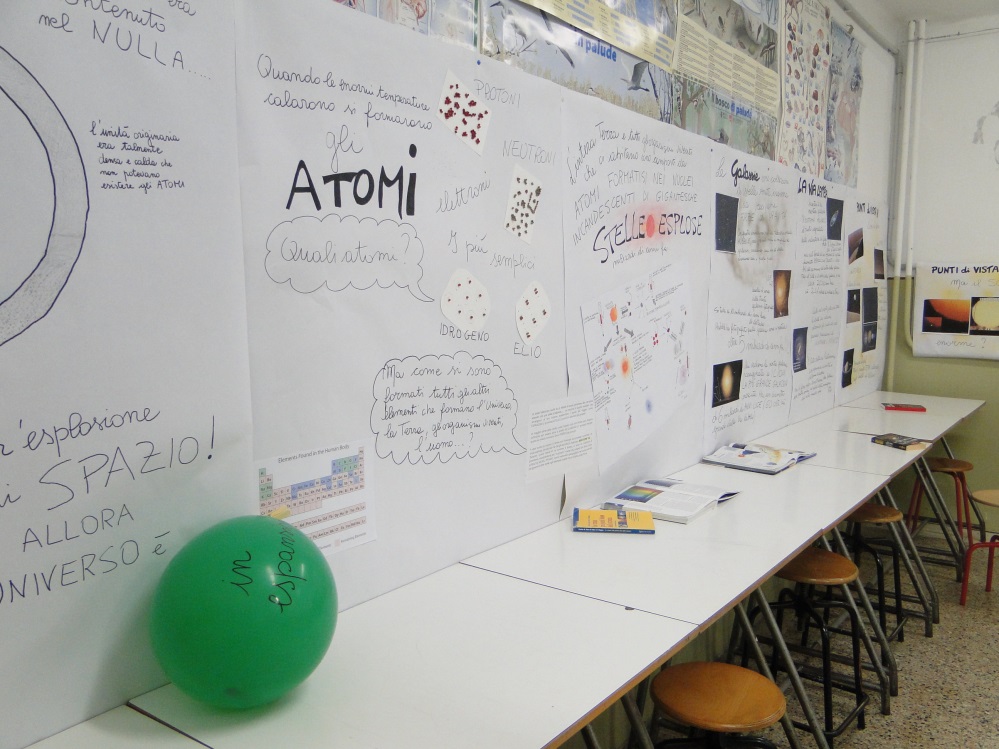 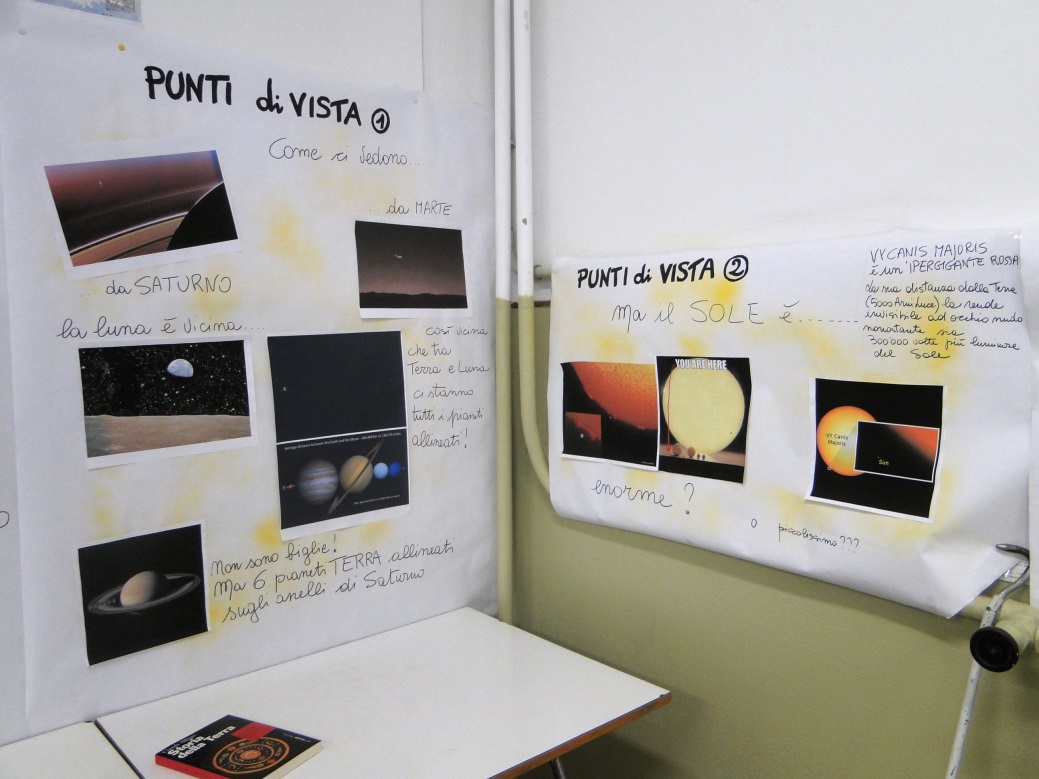 GALASSIE
“E’ stato detto che l’astronomia è un’esperienza di umiltà e che forma il carattere.
Non c’è forse migliore dimostrazione della follia delle vanità umane che questa distante immagine del nostro minuscolo mondo.
Per me, sottolinea la nostra responsabilità di occuparci più gentilmente l’uno dell’altro, e di preservare e proteggere il pallido punto blu, l’unica casa che abbiamo mai conosciuto.” –
  Carl Sagan (astrofisico, appassionato divulgatore scientifico)
Spunti di approfondimento
Il tellurio: fasi lunari, eclissi, alternanza giorno/notte, stagioni
Equinozi e solstizi
C’è chi galleggia sull’acqua e chi ha l’anno più corto di un «giorno»…, ma per tutti vale la Legge di Gravitazione Universale
Arrivare a Newton passando da Galileo e Keplero
La proporzionalità inversa racchiusa nel fenomeno dell’eclisse di Sole
Afelio e perielio, durata del dì e….inclinazione dei raggi solari
Vincono le «quote rosa»: Samantha, Luna e Rosetta
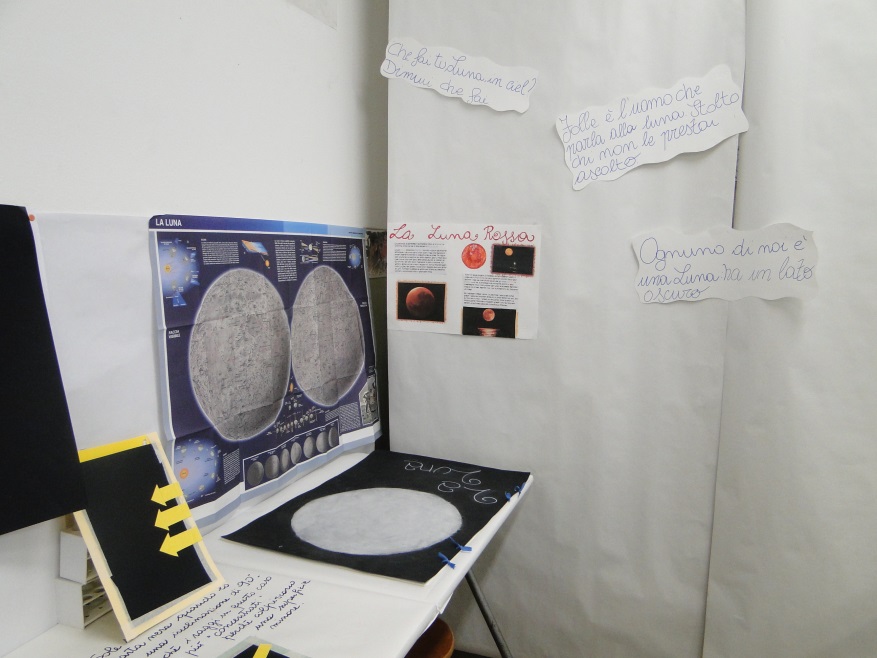 [Speaker Notes: La più grande operazione spaziale riguardo alle comete è avvenuta nel 2004 con il lancio di Rosetta e dopo 10 anni di viaggio per arrivare alla meta, nel novembre del 2014, il Lander Philae è atterrato su 67P/CG (iniziale degli astrofili Churyumov – Gerasimenko che l’hanno osservata per primi) grazie a 3 sistemi di accometaggio: i piedi che dovevano trapanare la superficie per ancorarsi, un arpione e un getto di azoto che doveva spingere la piccola sonda contro la cometa quando si attivavano i sistemi di accometaggio  Il problema è che la sonda è rimbalzata e si è trovata in  una zona con poca luce solare, quindi non può ricaricare le batterie e perciò mandata in  letargo finché la cometa non arriverà vicino al sole per ricaricare le batterie. Prima di mandarla in letargo gli scienziati hanno fatto degli esperimenti di primaria importanza. Uno di questi era l’ analisi degli odori.
Le comete odorano di: 
METANOLO (CH3OH) 
AMMONIACA (NH3)  
LETAME (CACCA, si legge ci-a-ci-ci-a)
La sonda ROSETTA prende il nome dalla STELE, manufatto dell’ antichità che riportava uno stesso testo in 3 lingue (geroglifico, demotico, greco) e che ha permesso di tradurre l’ antica lingua egizia. 
 
Il nome del Lander è PHILAE che è il nome di un obelisco con iscrizioni in greco e in geroglifico.]